Improving Customer Experience One Meal at a Time Matthew Grace
MUSE: Measure, Motivate, and Reward Staff Performance
Delivers:
Harder – and smarter – working staff 
Measurable and sustained sales lift 
Improved service and customer loyalty

A “Culture of Excellence”
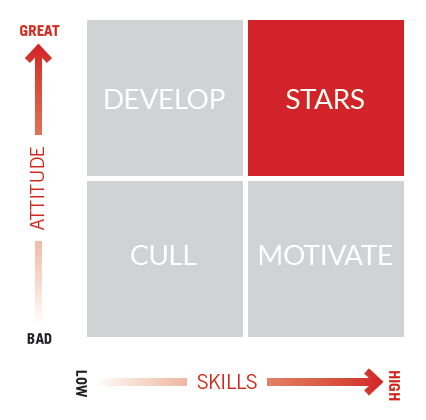 2
State of the Union - 2013
Technical Challenges
Scale = Legacy architecture limited volume of data to be analyzed
Rigidity = Data schema and associated challenges dramatically reduced attributes available to analyze staff performance
Predictive Modeling = “normalizing” process computationally expensive and inhibiting to analytic models
Time to Insight = Cumbersome data pipeline and incompatible stores
Business Impediments
Ability to discover emerging performance attributes = significant value  
Data “currency” weighs on new market development 
Flexibility critical to customer on-boarding and scalability of business model
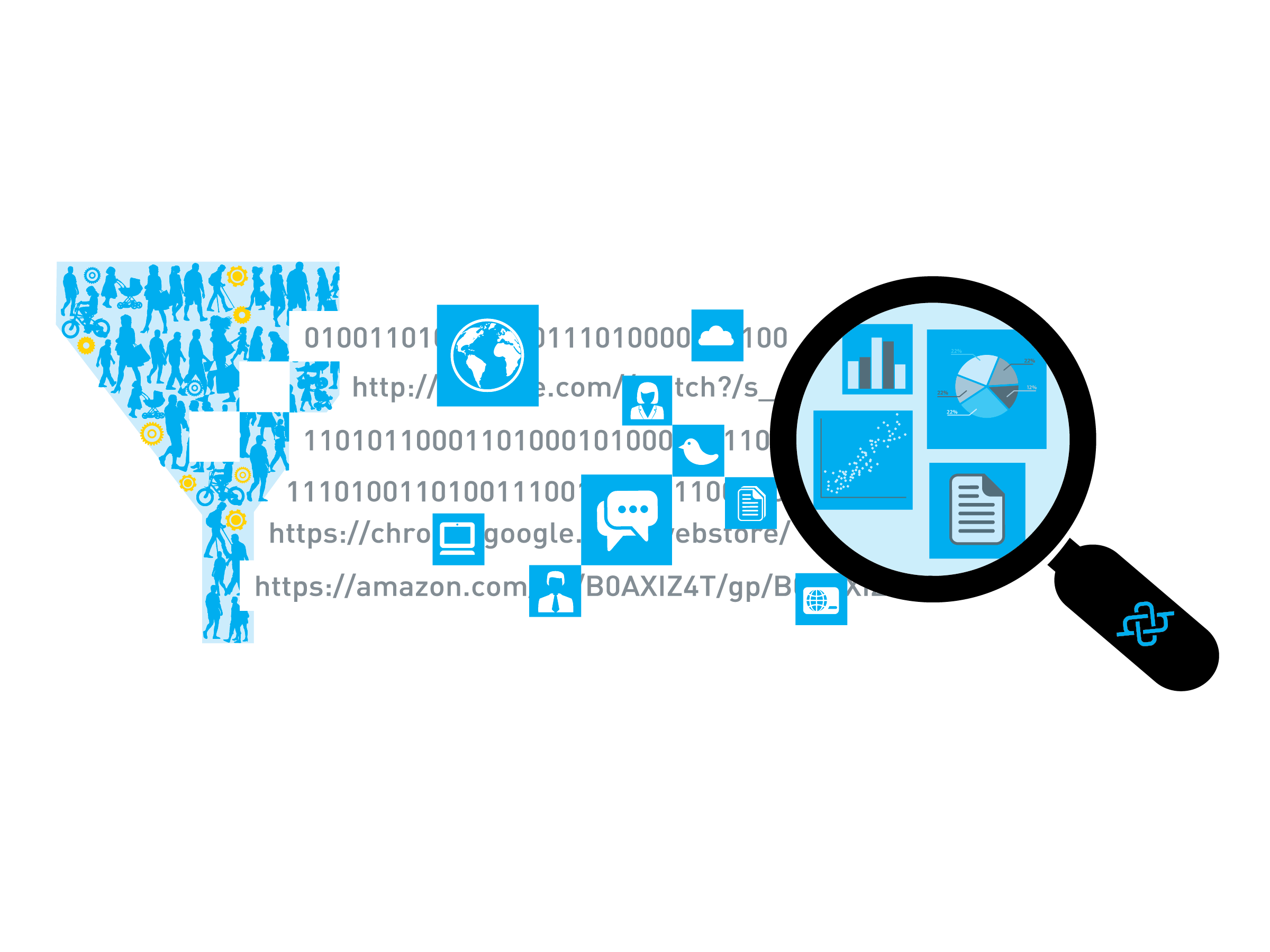 3
Decisive Actions Yield Groundbreaking Results
Technical Considerations
Traditional MPP & Hadoop architecture
Purely open source “Hadoop stack”
Hadapt Adaptive Analytical Platform 
The Solution
Hadapt Adaptive Analytical Platform
Flexible Schema and Schemaless SQL completely change the data management paradigm
Results
Dramatically simplified data management pipeline and infrastructure architecture
Time to insight improved > 750x
Data now able to “speak for itself” providing unparalleled insights
Scalable & completely parallelized implementation of advanced analytic models
Business expanding into additional markets, verticals, and use cases
4
6 Pillars of Architecture – Hadapt as our Analytical Core
CDH 4.3
Hadapt Adaptive Analytical Platform v2.0
5
Thank You!
Hadapt Flexible Schema & The End of ETL Tuesday @ 11:50AM Rhinelander South
Booth #402 Sponsor Pavilion
6